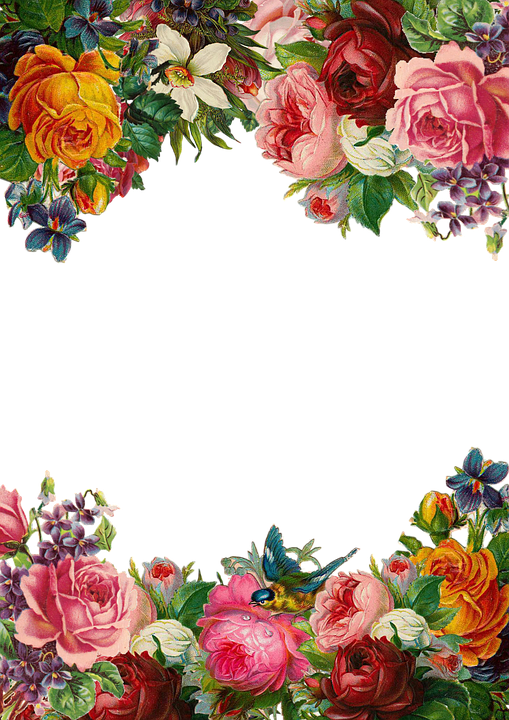 শুভেচ্ছা  সবাইকে
পরিচিতি
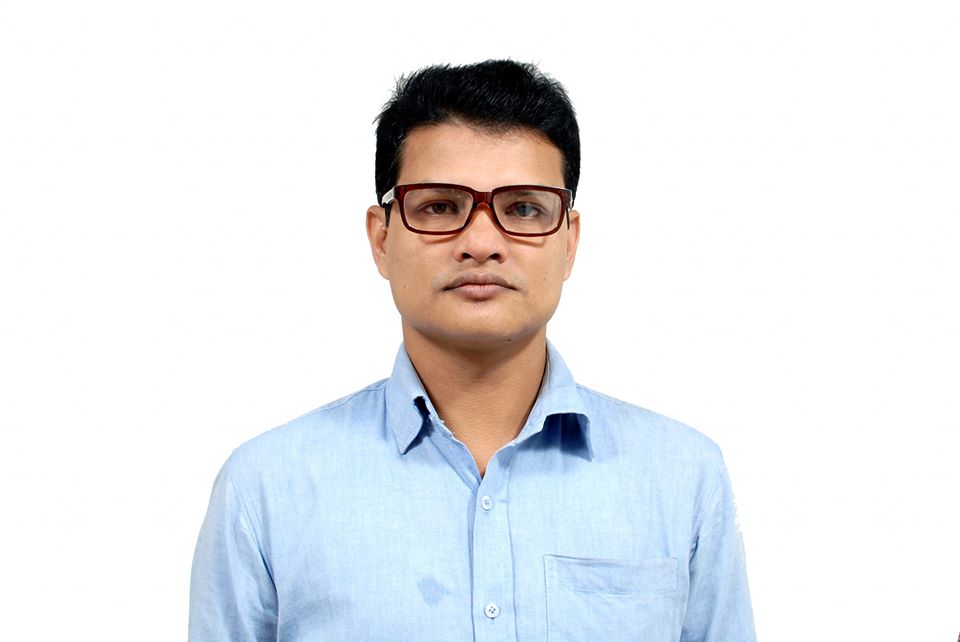 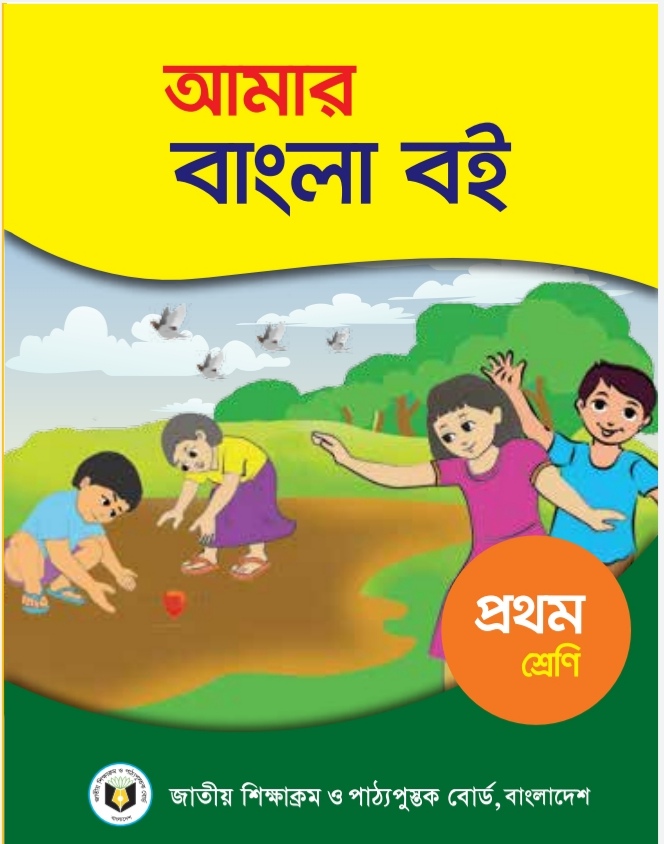 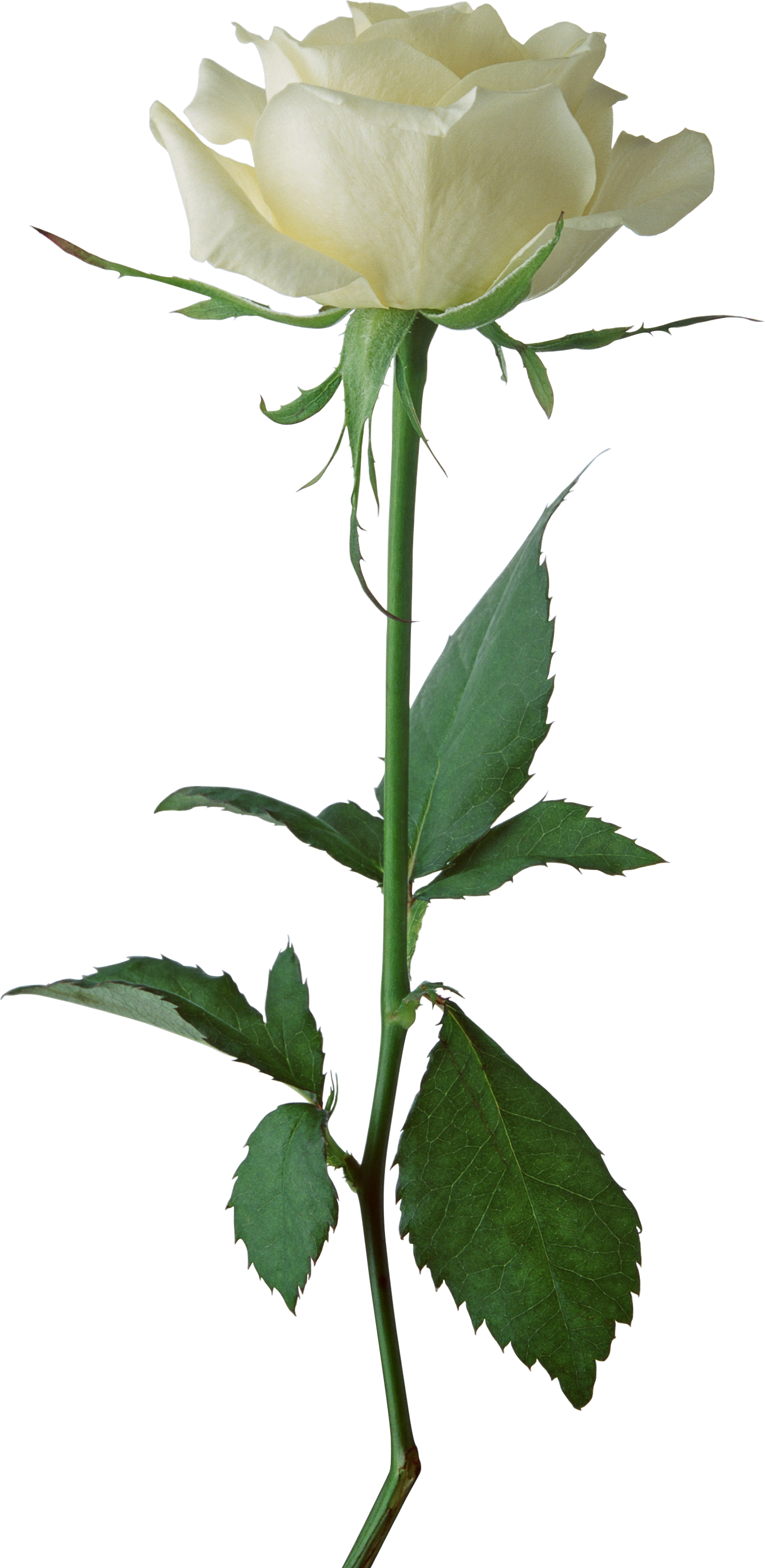 শ্রেণিঃ১ম
বিষয়ঃবাংলা
পাঠ শিরোনামঃছড়া পাঠঃ৪
পাঠের অংশঃআতা গাছে-----কেন বউ।
পৃষ্ঠা নং ৫
কবির উদ্দিন
সহকারী শিক্ষক
মানিকগঞ্জ স প্রা বি।
কানাইঘাট,সিলেট
মোবাইল নং-০১৭২৭৬২৫২৬০
ইমেইলঃ ahmedkabir1986@gmail.com
শিখনফল
২.১.১   ছড়া শুনে আনন্দ লাভ করবে   ও তার অভিব্যক্তি প্রকাশ করবে।
২.১.১   পাঠ্যবইয়ের ছড়া স্পষ্টভাবে বলতে পারবে।
চল কিছু ছবি দেখে নিই
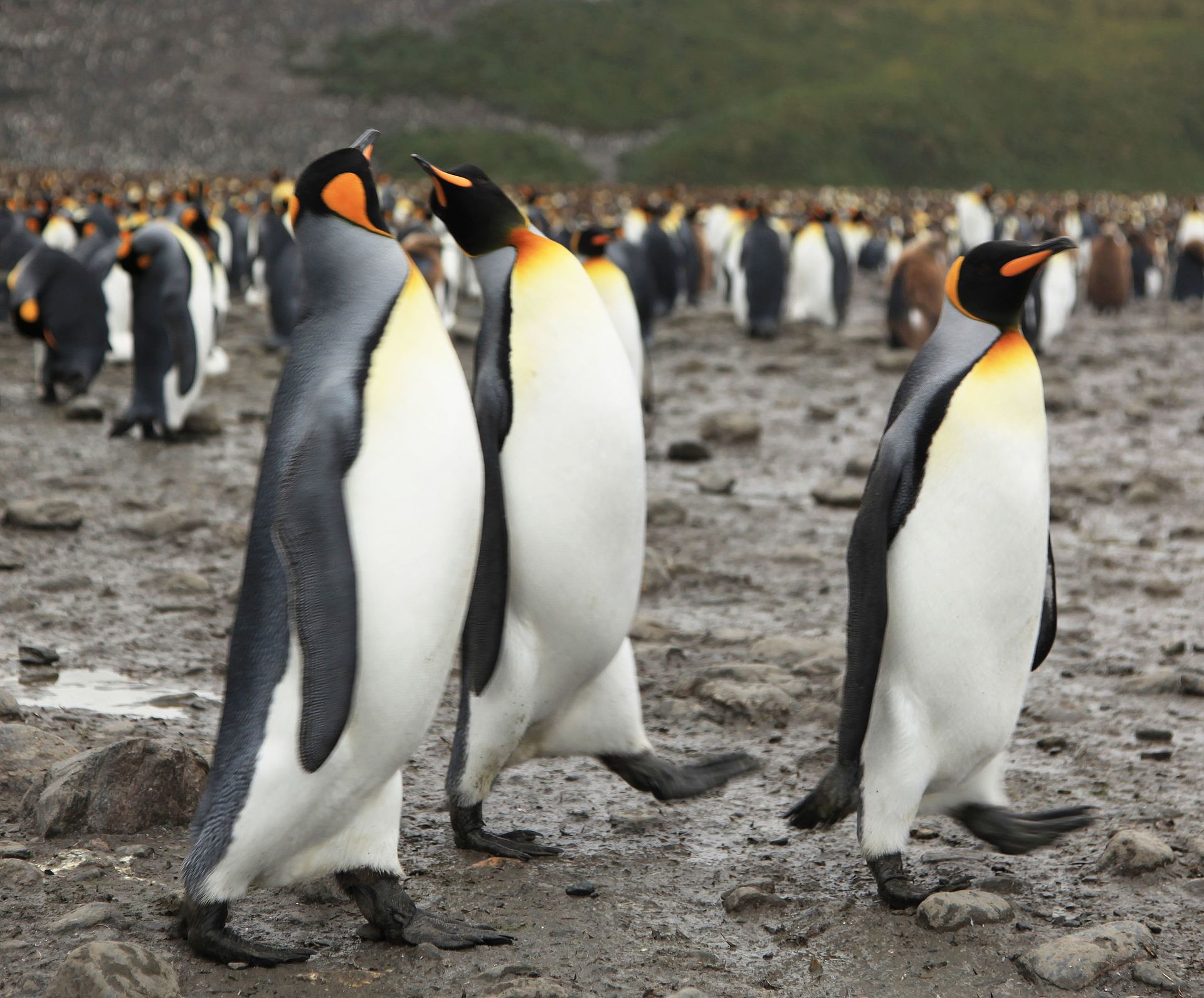 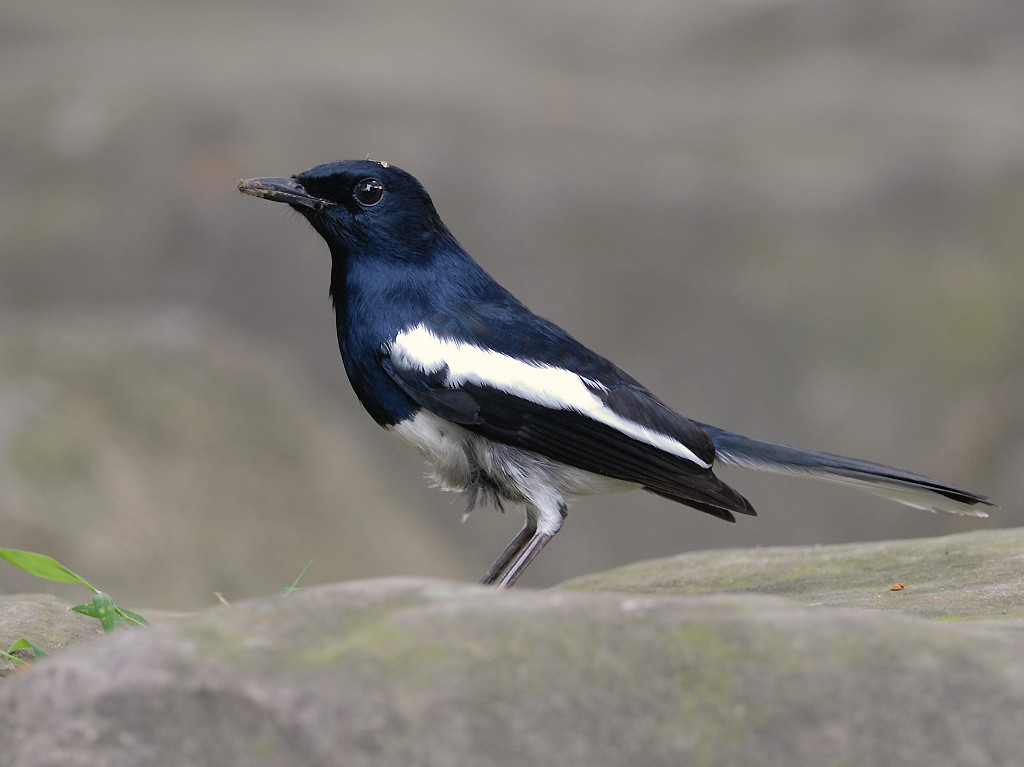 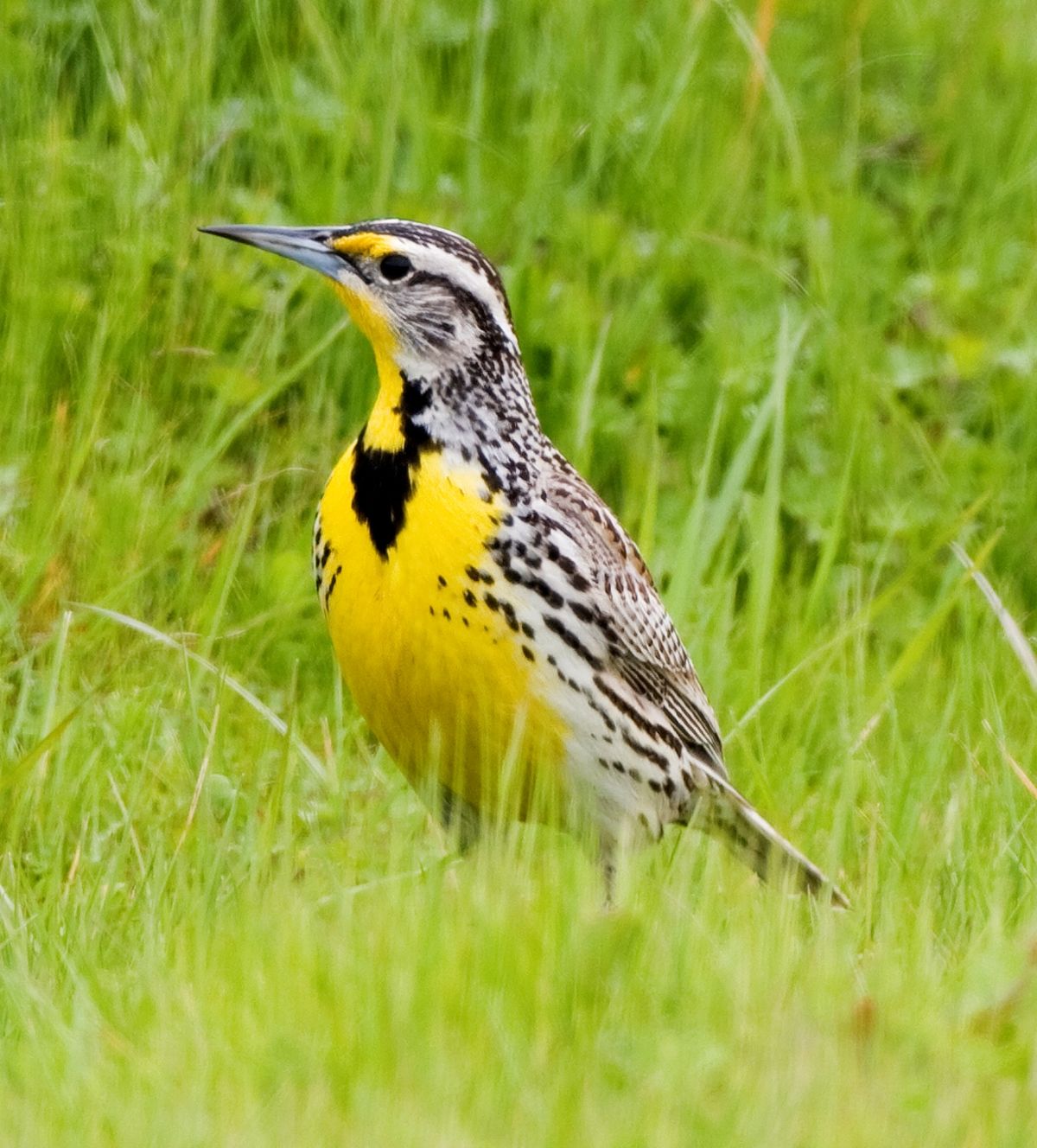 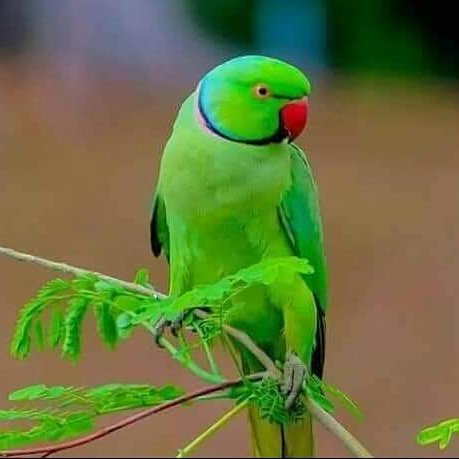 A
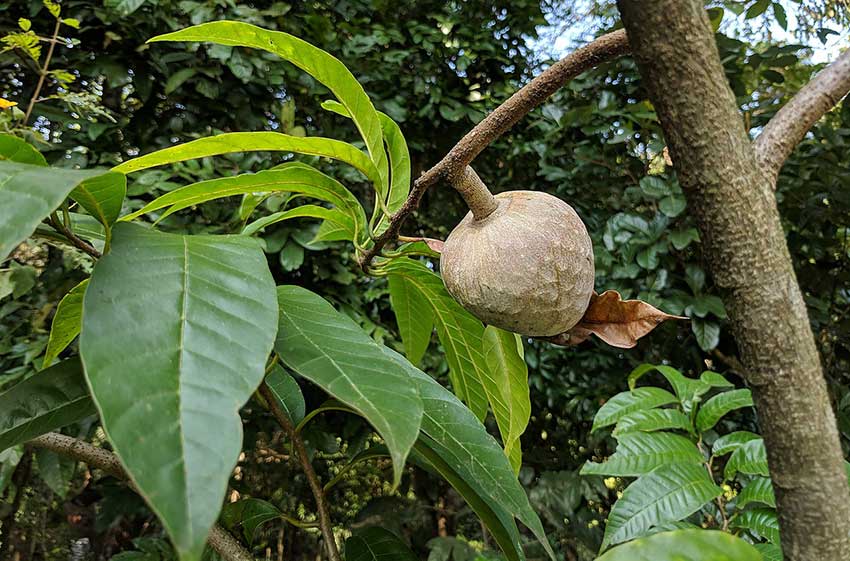 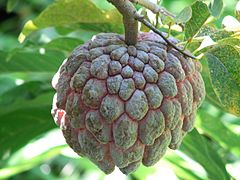 ছবি দেখিয়ে পাঠ ঘোষণা
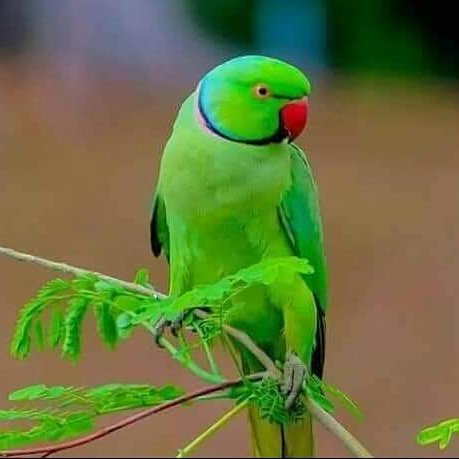 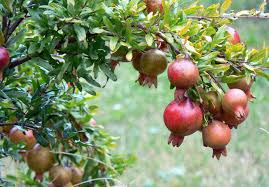 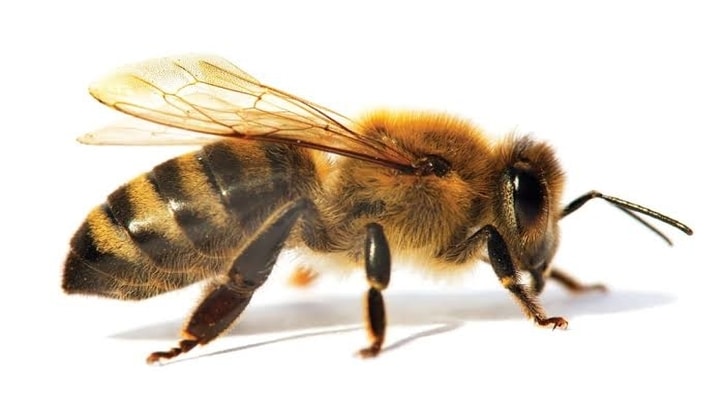 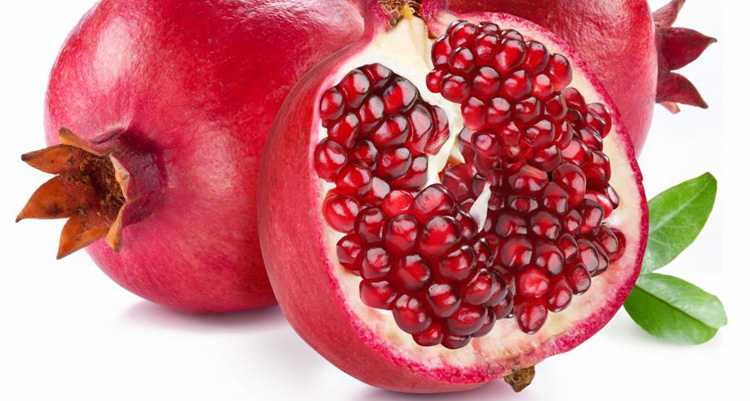 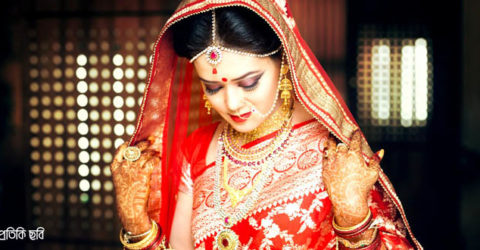 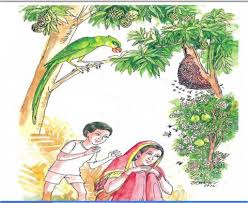 ছবিতে কি দেখছ?
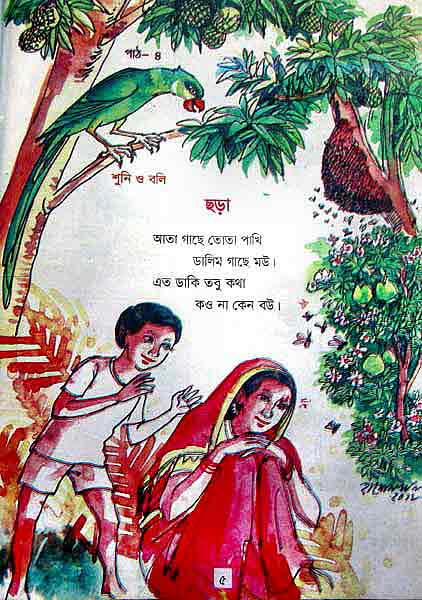 শিক্ষকের আবৃত্তি
সকল শিক্ষার্থী শিক্ষকের সাথে আবৃত্তি করবে।
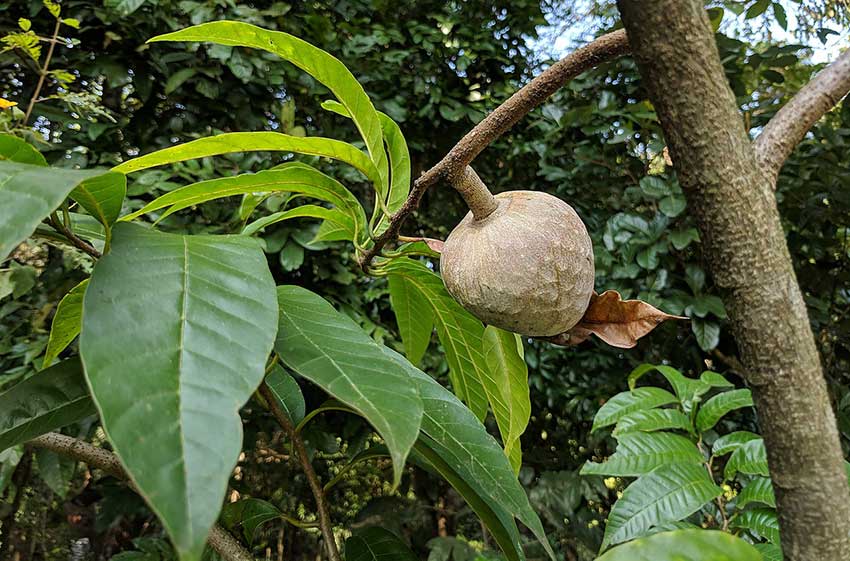 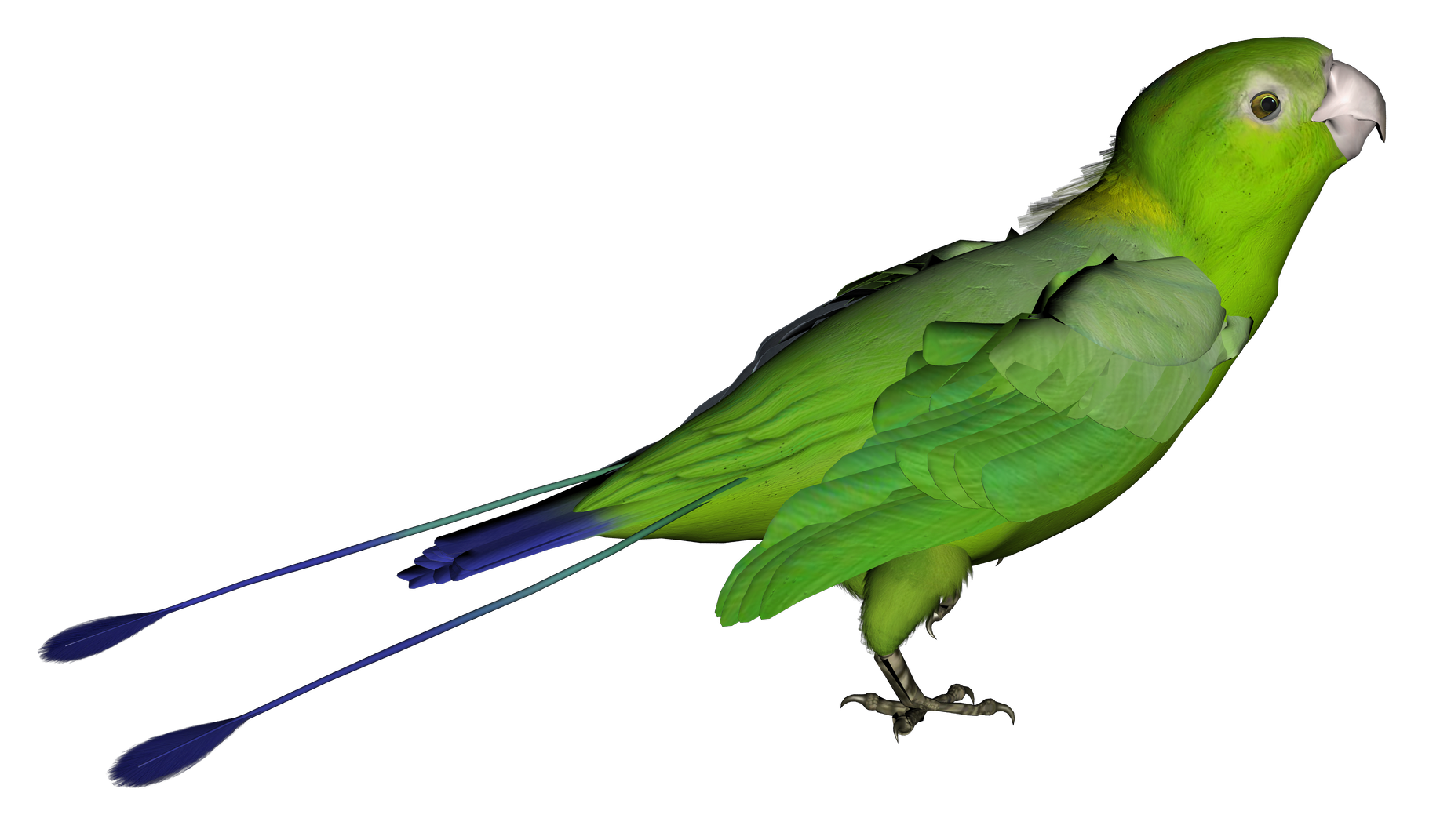 আতা গাছে তোতা পাখি
C
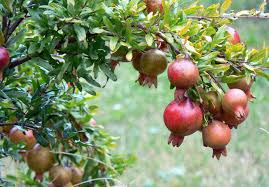 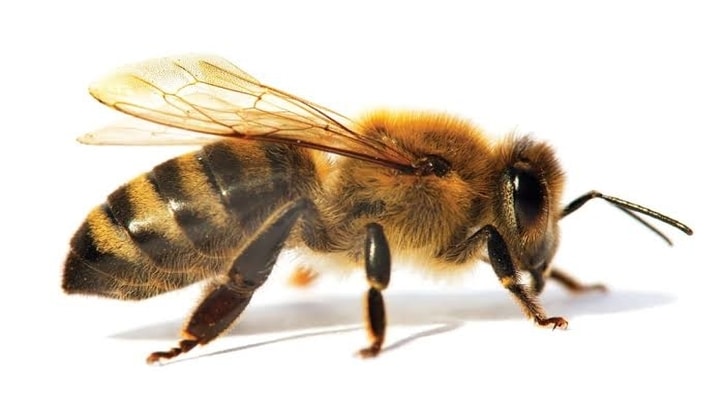 ডালিম গাছে মউ
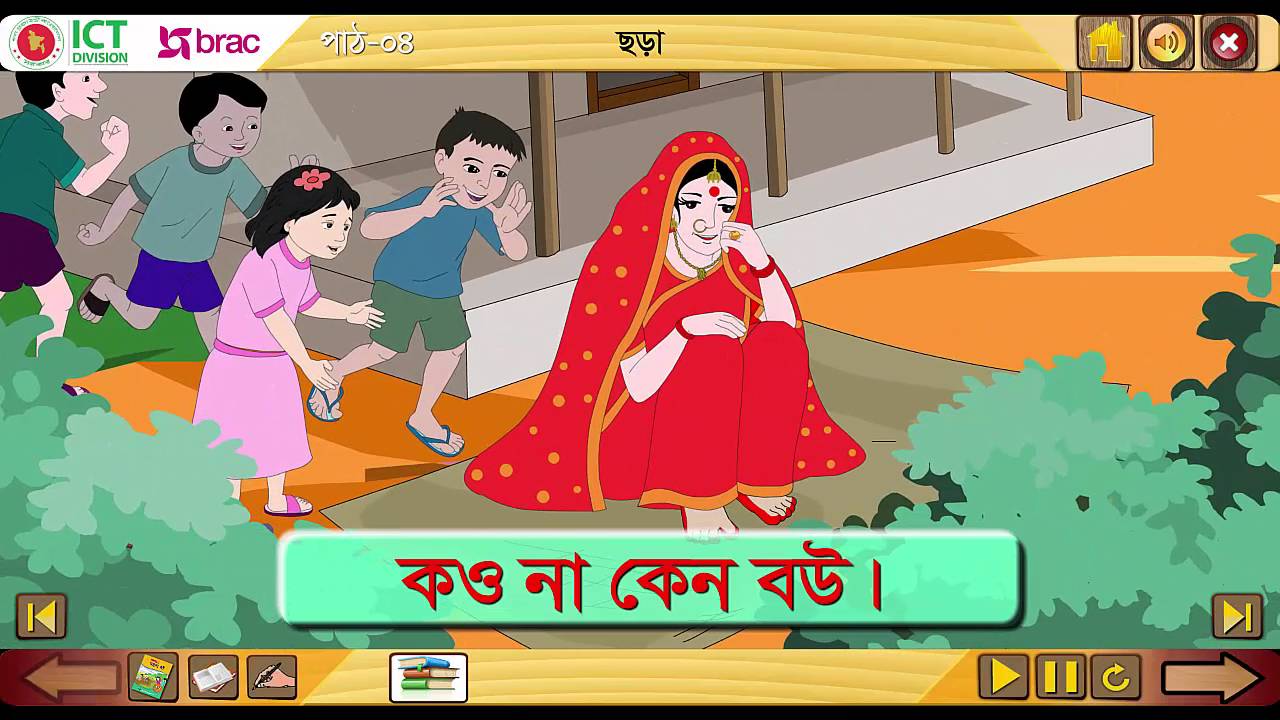 এত ডাকি তবু কথা
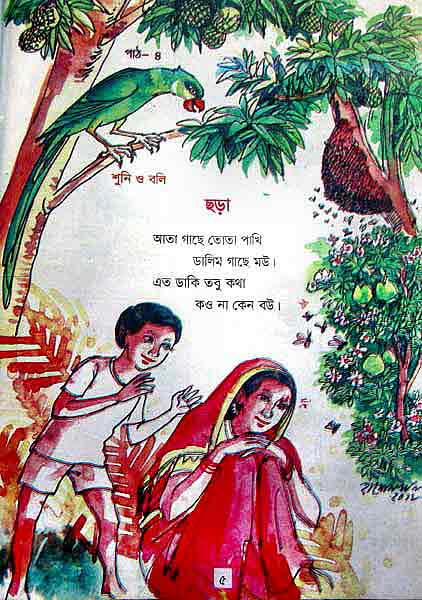 কও না কেন বউ
দলীয় আবৃত্তি
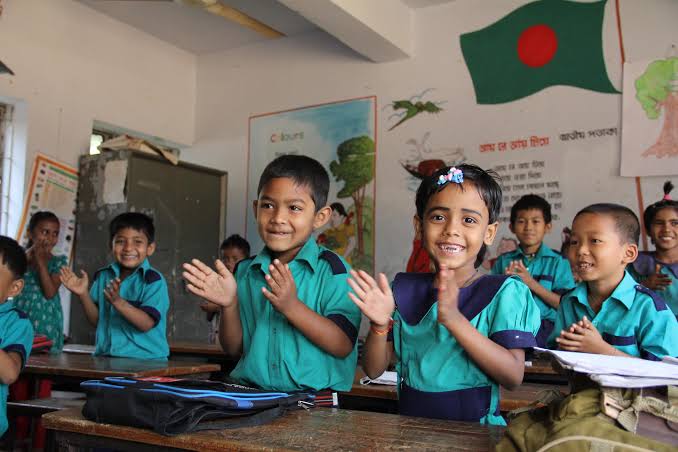 একক আবৃত্তি
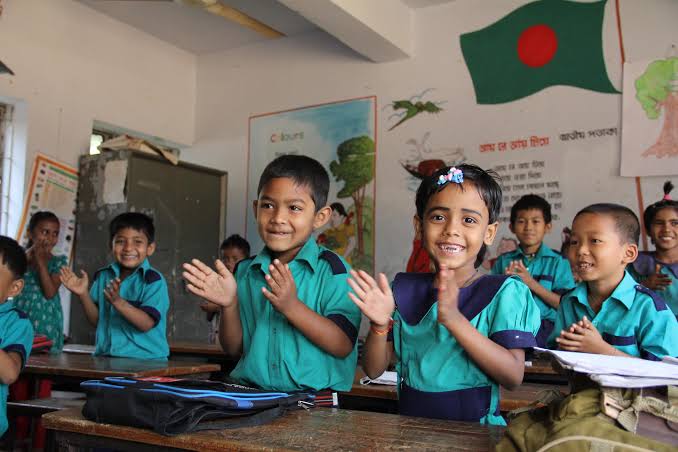 ধন্যবাদ
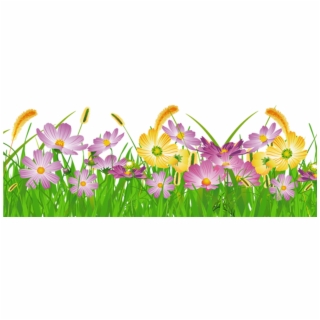 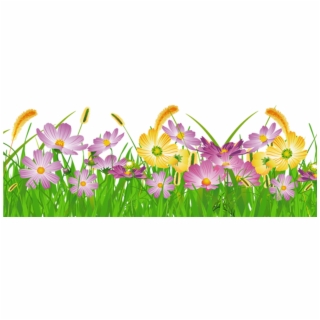